1) How many?


2) These are number bonds for



3) If                     then 


4) What number is this? thirteen
3 + 4 = ?
5 + 2 = ?
5 + 2 = 7
15 + 2 = ?
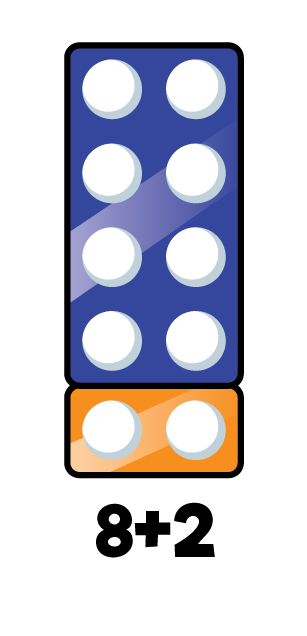 1) How many?


2) These are number bonds for



3) If                     then 


4) What number is this? thirteen
8 + 2 = 10
7
3 + 4 = ?
5 + 2 = ?
5 + 2 = 7
15 + 2 = ?
17
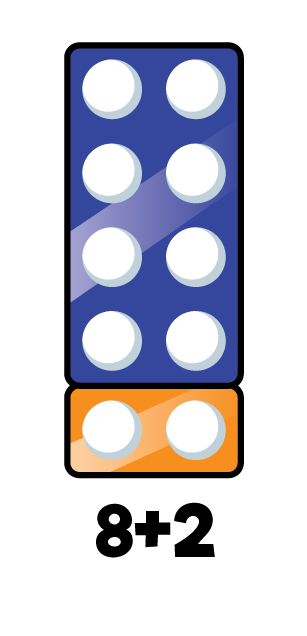 13
Number bonds to 10
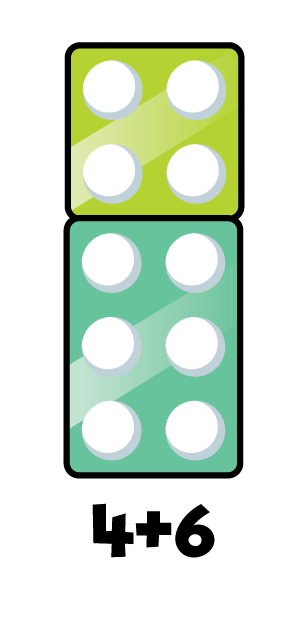 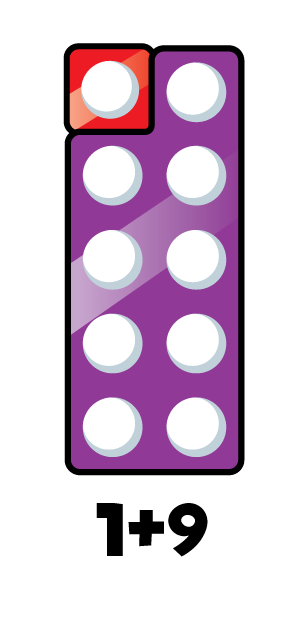 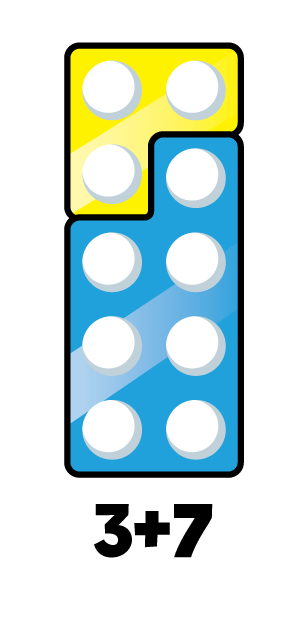 1 + 9 = 10
2 + 8 = 10
3 + 7 = 10
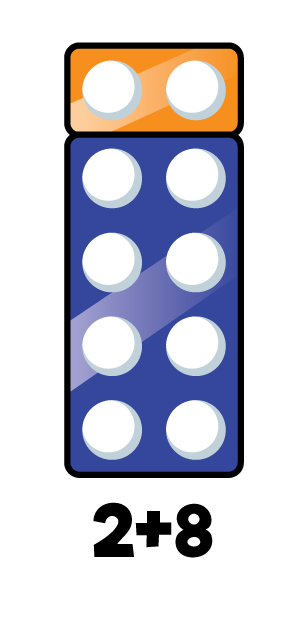 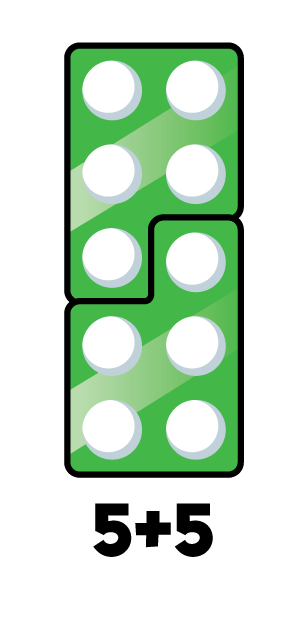 4 + 6 = 10
5 + 5 = 10
If
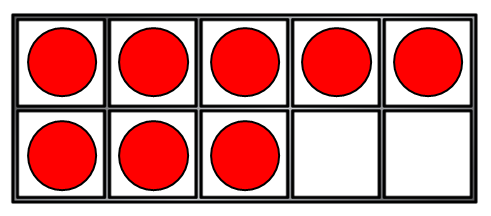 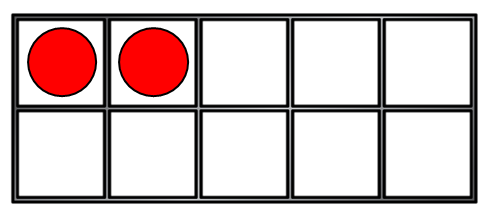 8 + 2 = 10
Then
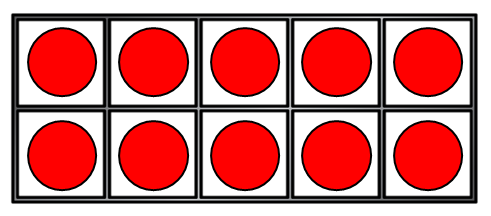 18 + 2 = 20
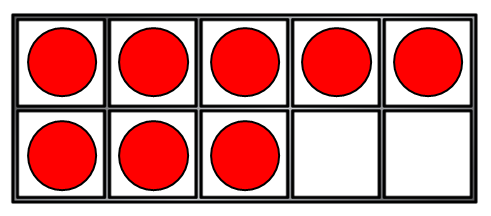 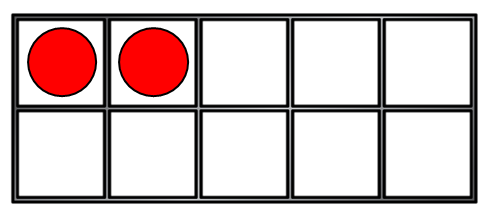 8 + 12 = 20
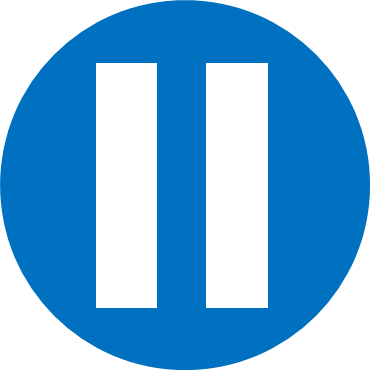 Have a think
If
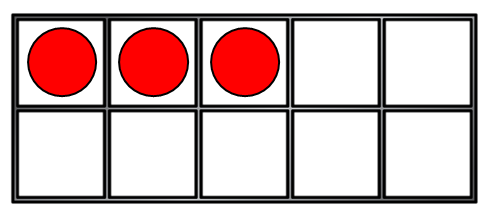 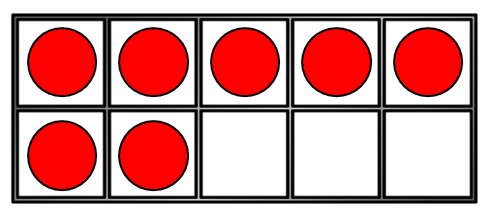 3 + 7 = 10
Then
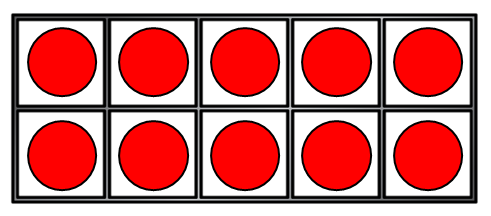 13 + 7 = 20
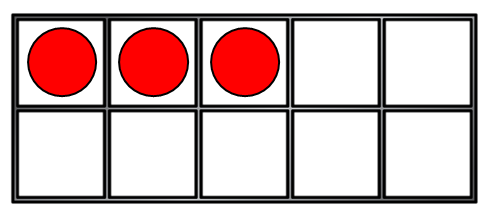 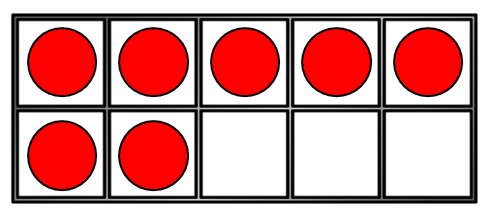 3 + 17 = 20
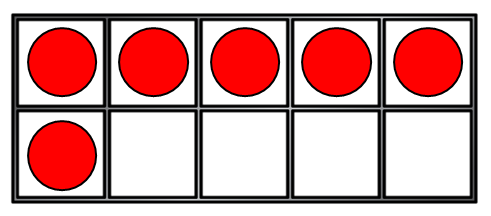 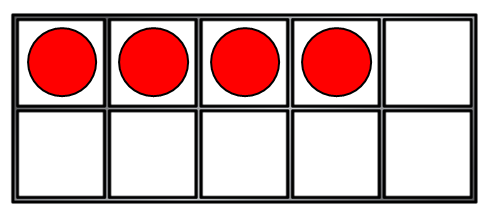 6 + 4 = 10
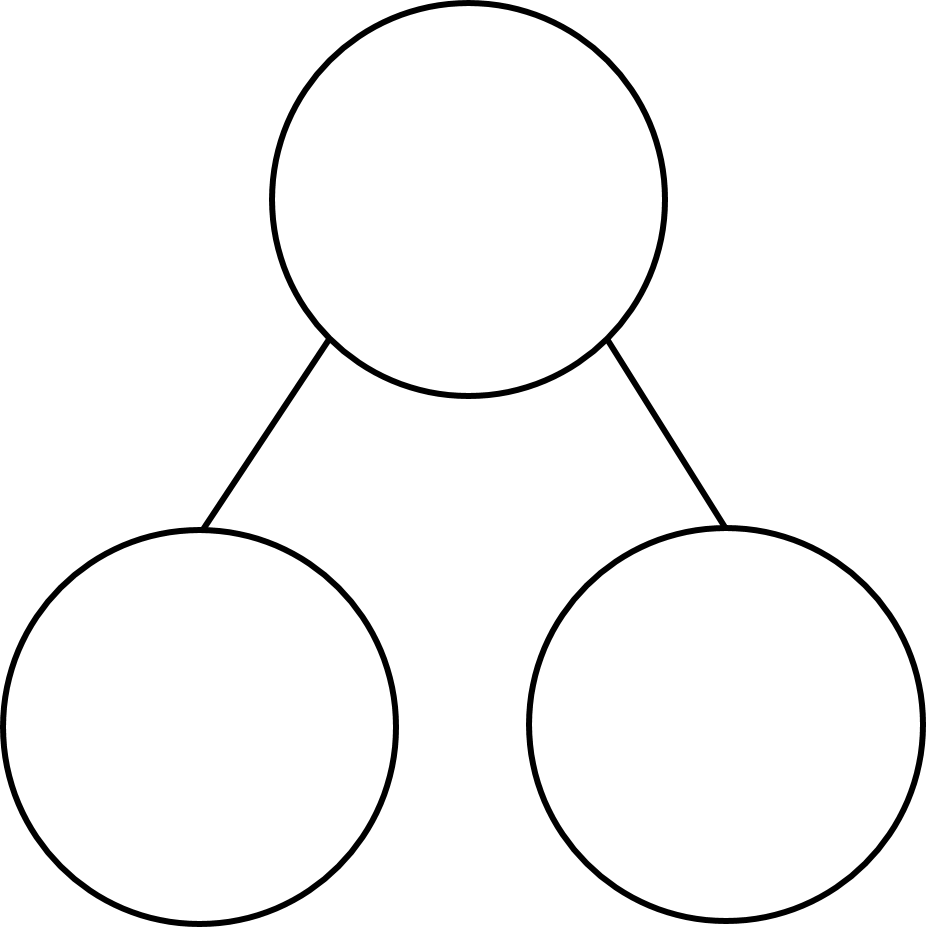 10
10
6
4
4
6
6 + 4 = 10
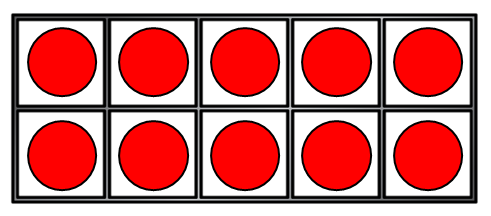 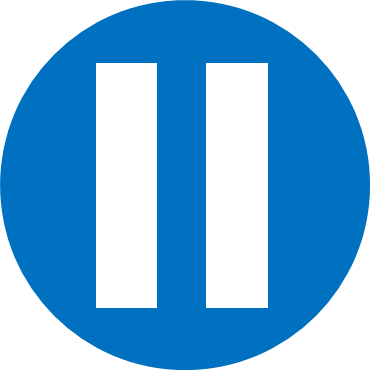 Have a think
16 + 4 = 20
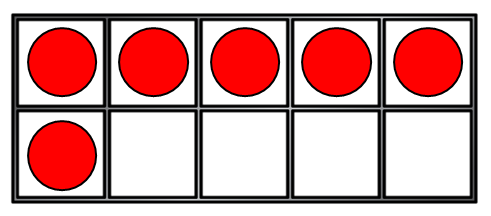 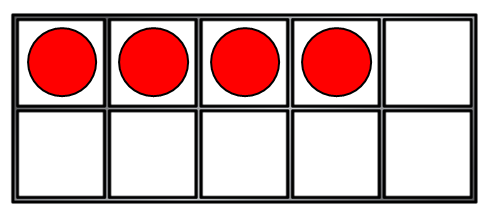 20
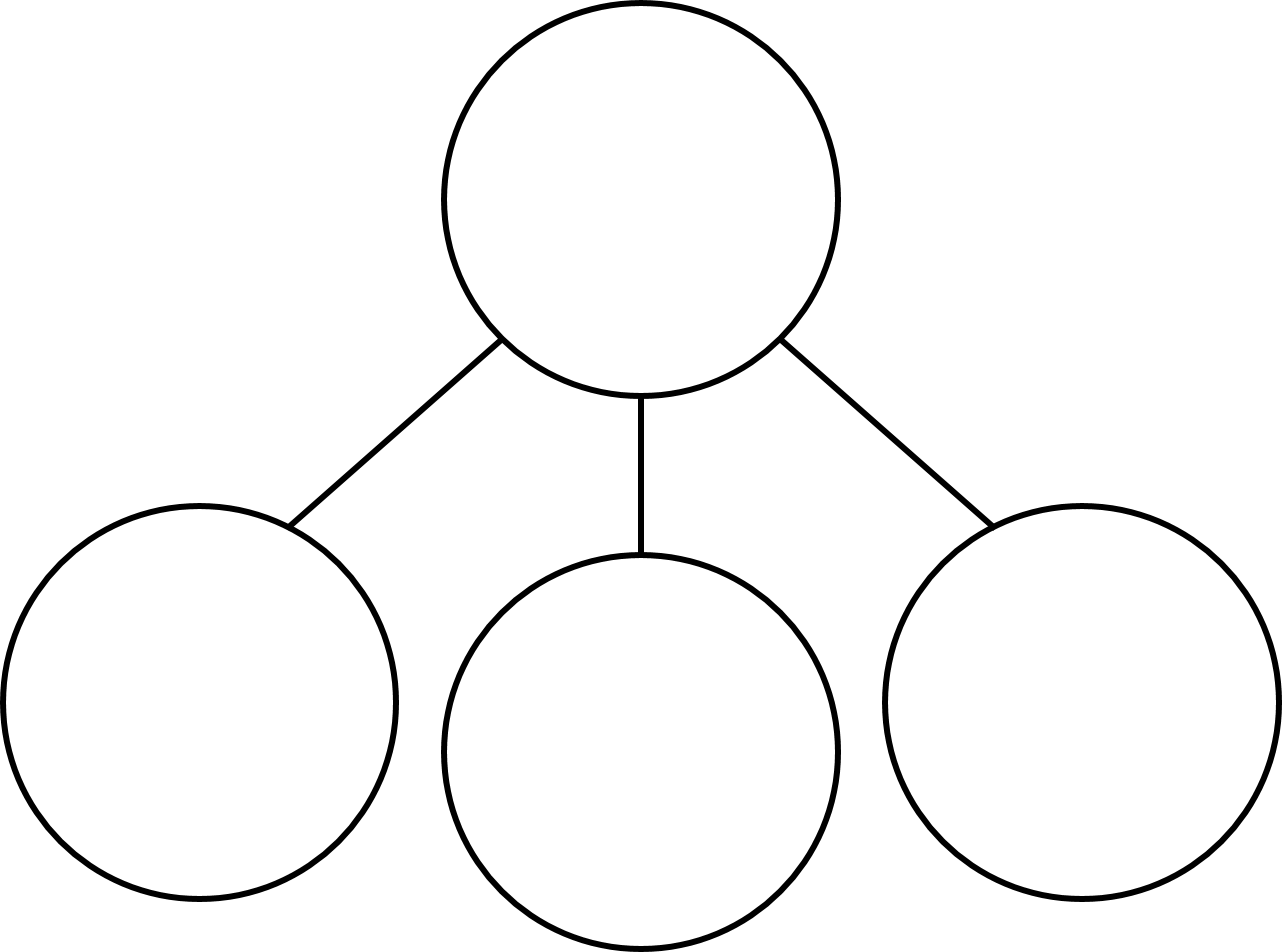 20
10
6
4
20
10
4
6
4
16
1 + 9 = 10
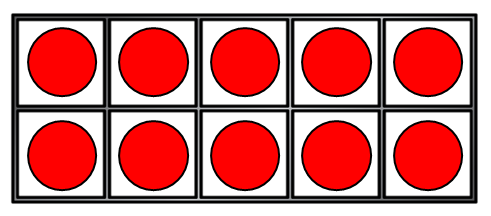 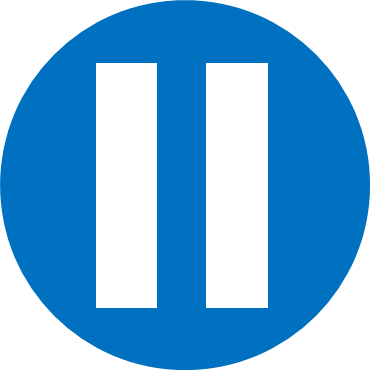 Have a think
11 + 9 = 20
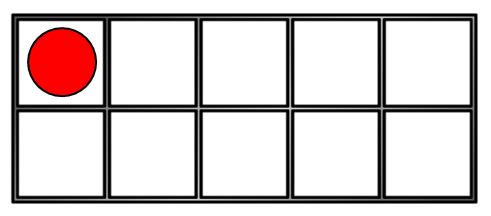 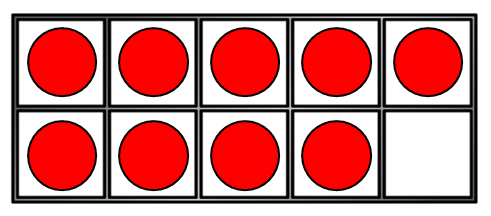 20
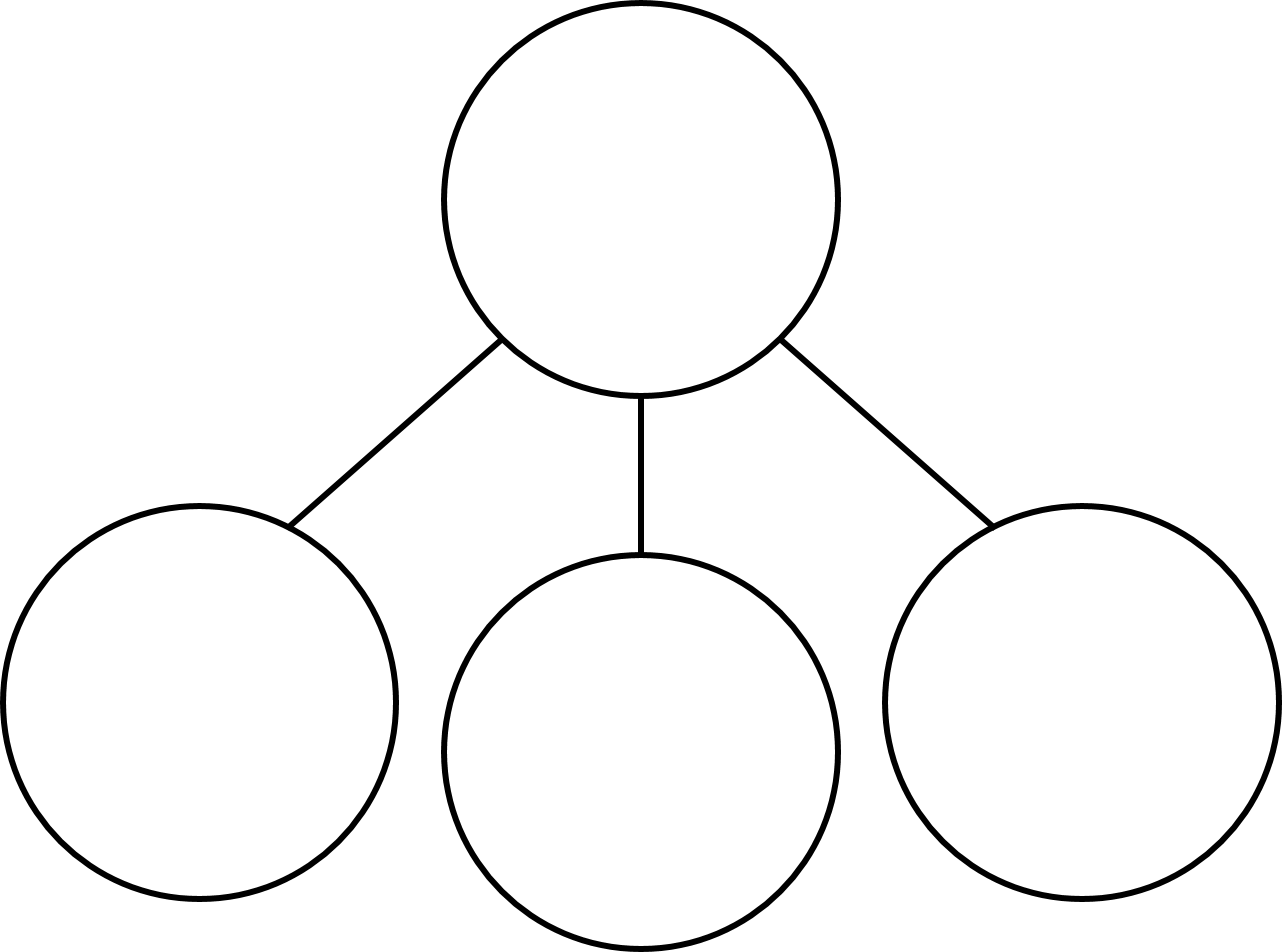 20
10
1
9
20
10
9
1
11
9
I am going to practise my number bonds to 20 by using my number bonds to 10!
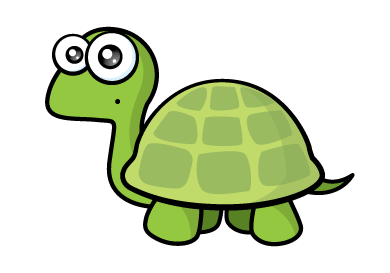 1 + 9 = 10
2 + 8 = 10
3 + 7 = 10
4 + 6 = 10
5 + 5 = 10
Which number bonds to 20 would I be able to write using these bonds to 10?